Formulování cílů a propojení s obsahem vzdělávání
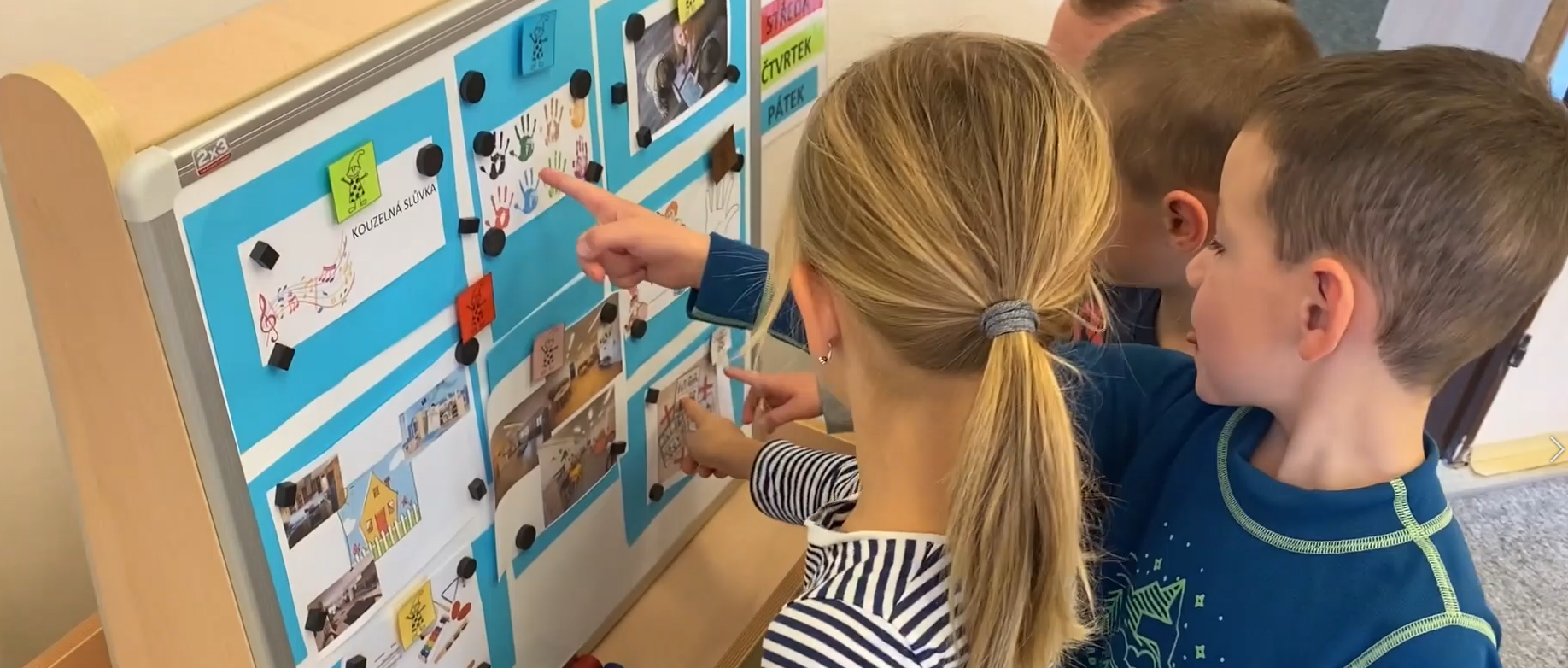 1
RVP PV
2
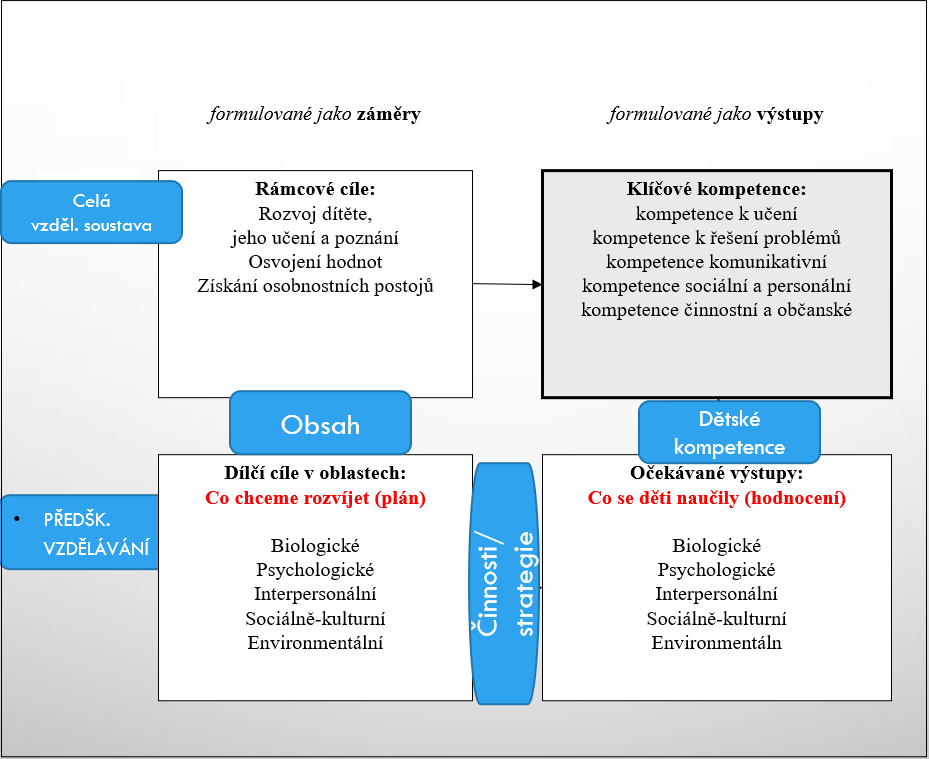 3
Kurikulum PZMŠ
4
Konzistentnost cílů
soudržnost cílů, která je zajištěna provázaností se zvoleným tématem jako klíčem k jejich volbě a konkretizaci (viz zpracování jednotlivých kompetencí v Kurikulu PZMŠ).
5
Komlexnost cílů
- Kognitivní doména - co se má dítě naučit (jaké znalosti si z tématu odnesu). 
-  Afektivní doména – jak postoje mají děti získat, jak téma ovlivní jejich hodnotovou orientaci. 
- Psychomotorická doména - jaké dovednosti mají děti získat. 

Povinností učitele je systematická práce se všemi třemi dimenzemi vzdělávacích cílů a akceptace jejich vzájemné souvislosti.
6
Kompetence
Jako dlouhodobé cíle spojují obsah vzdělávání (konkrétní poznání naší společnosti - kultury, přírody atd., sebe a druhých) s konkrétními – krátkodobými cli!
Současně slouží jako východisko pro volbu vhodných vzdělávacích strategií při promýšlení vzdělávací nabídky.
7
Kompetence v RVP PV
Soubor klíčových kompetencí nabízí pedagogům poměrně jasnou představu, kam směřovat, oč usilovat. Slouží především k vymezení odpovídajícího vzdělávacího obsahu jako prostředku k jejich vytváření.

(RVP PV, 2021, s. 13)
8
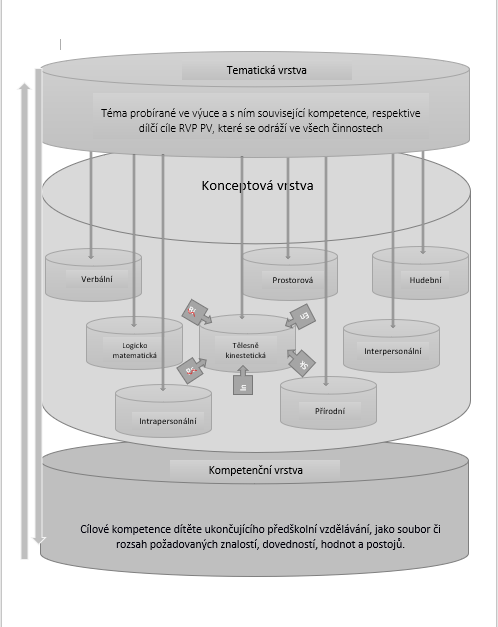 Třívrstvý model
9
Očekávané výstupy a jejich konkretizace
Aktivní slovesa
Využívání vyšších úrovní Bloomovy taxonomie
Využití všech domén (kognitivní, afektivní, psychomotorickou a osobnostně-sociální)
Propojení s tématem
10
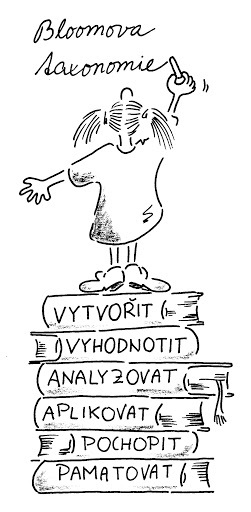 11
Definice obsahu
Obsah vzdělávání je jeden ze základních didaktických pojmů = náplň věcně konkretizovaného učebního cíle zpředmětněného v učivu (činnostech).
Obsah činností:
fakta, informace, poučky, vědecké poznatky (vzděláváním se stávají vědomostmi);
výkony, činnosti, operace, praktické aktivity technické, umělecké, vědecké (dokonalým zvládnutím se stávají dovednostmi);
složité poznávací procesy – procesy myšlení, pozornosti, vnímání atp. (postupným rozvíjením ve vzdělávacím procesu se z nich stávají intelektuální  schopnosti);
poznatky, poučky, hodnoty (vzdělávacím a výchovným působením se mění v postoje).
12
Obsah předškolního vzdělávání
Na úrovni školy (obecnější) = INTEGROVANÉ BLOKY
Na úrovni třídy (konkrétnější) = VZDĚLÁVACÍ NABÍDKA (činnosti)
Aby každá činnost nesměřovala k jiným poznatkům (informacím) propojujeme je nějakým společným tématem – integrujícím prvkem.
Děti pak mají možnost učit se v souvislostech.
13
RVP PV
V předškolním vzdělávání je třeba uplatňovat integrovaný přístup. Vzdělávání probíhá na základě integrovaných bloků, které nerozlišují „vzdělávací oblasti“ či „složky“, ale které nabízejí dítěti vzdělávací obsah v přirozených souvislostech, vazbách a vztazích. Obsah bloků vychází ze života dítěte, je pro ně smysluplný, zajímavý a užitečný. Realizace takovýchto bloků poskytuje dítěti širokou škálu různých aktivit a nabízí mu hlubší prožitek. Dítě tak nezískává jen izolované poznatky či jednoduché dovednosti, získaná zkušenost je komplexnější a stává se pro dítě snáze uchopitelnou a prakticky využitelnou. Dítě získává skutečné činnostní výstupy – kompetence.
(RVP PV, 2021, s. 8)
Znamená to smysluplné propojování všeho, co bývalo uměle členěno do „výchovných složek“.
14
Charakteristické znaky tem. části
V mateřské škole (předškolním vzdělávání) se obsahem vzdělávání stává zvolené TÉMA, které se promítá do jednotlivých činností.
15